Routines-Based Intervention for Early Childhood Home Visiting
Robin McWilliamEIEIO(Evidence-based International Early Intervention Office)
ramcwilliam@ua.edu
Outline
How children learn and how services work
Needs assessment
Service decision making
Support provision
Evaluation of what we’re doing
How Children Learn and How Services Work
A big challenge to the status quo
Who Has How Much Influence on What?
Caregiver Competence & Confidence
Professional Support
Child Outcomes
How Children Learn
The Environment
The Child
Through repeated interactions with the environment, dispersed over time.
Not in massed trials.
Home Visit
Home Visit
Family-Child Interactions 
& 
Other Learning Opportunities
Family
Family
Between Visits (Quality Area 2: Inclusion, Engaging the child in natural environments)
Child Learning
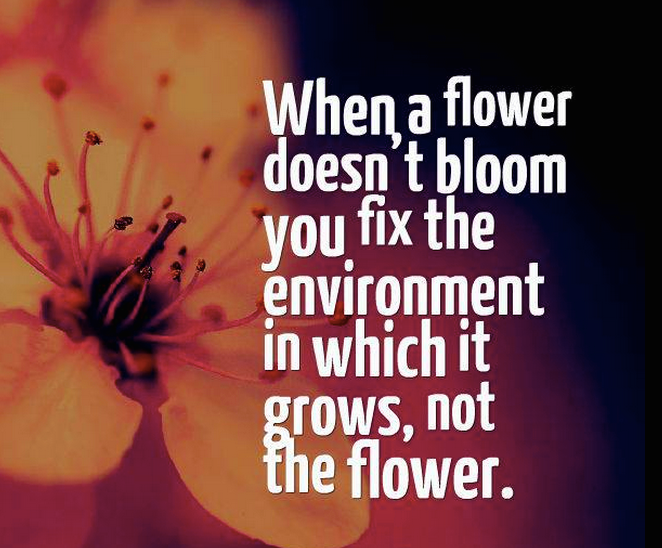 7
Goodness of Fit
8
Routines-Based Model
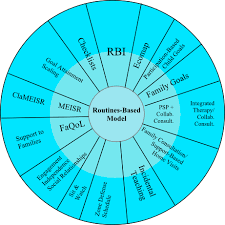 Service Model
Need Assessment & Planning
RBI
Participation-Based Child Goals + Family Goals
PSP or CSP
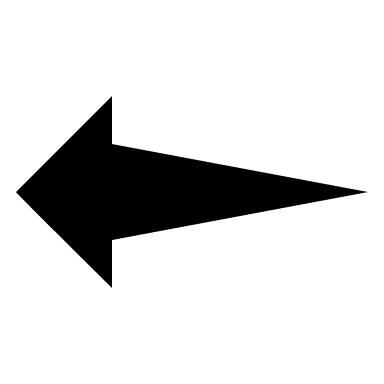 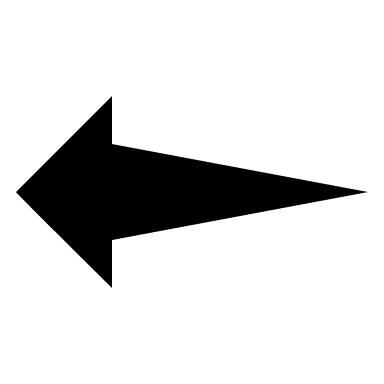 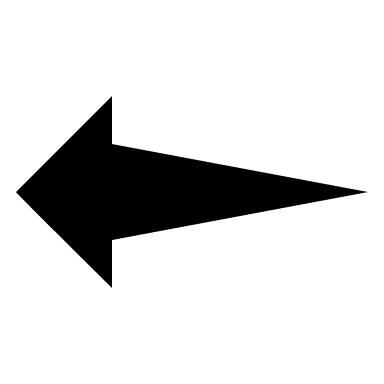 Ecomap
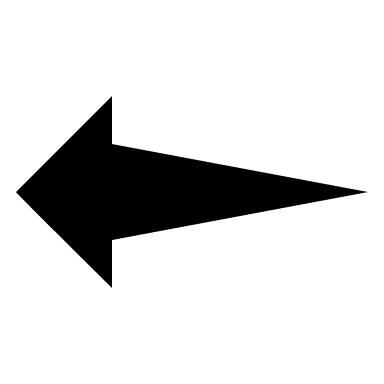 Caregiver-
Mediated Interventions
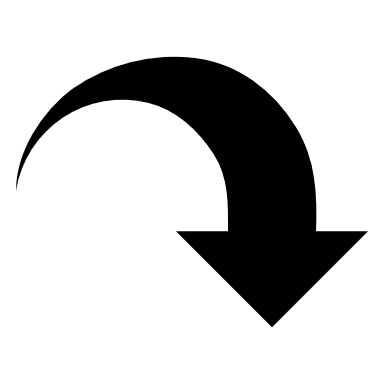 FaQoL
Family Confidence
Routines-Based Visits
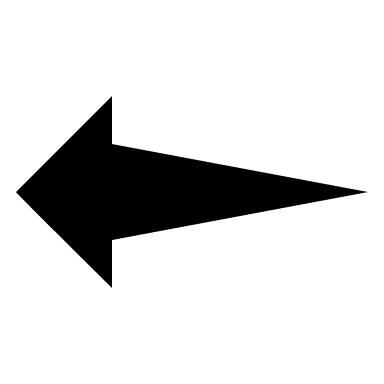 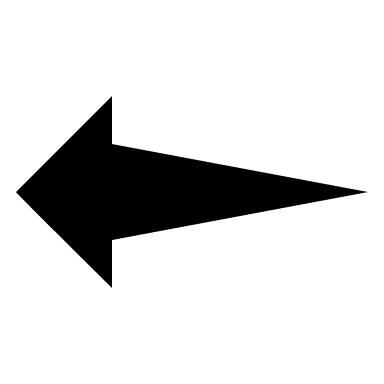 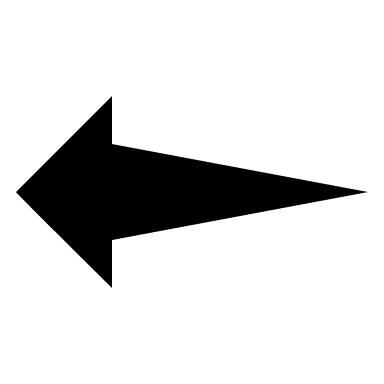 ECM
Support Provision
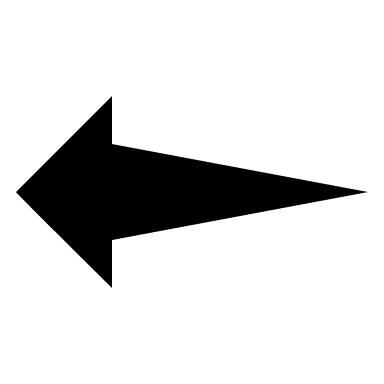 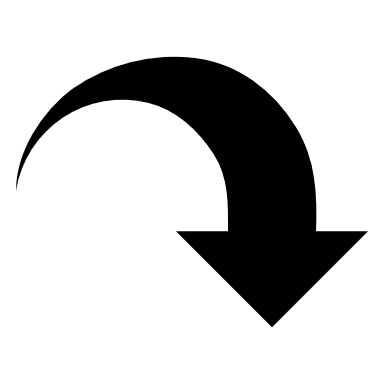 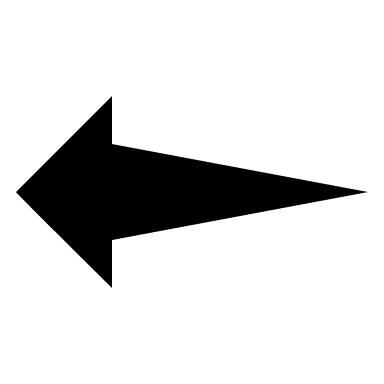 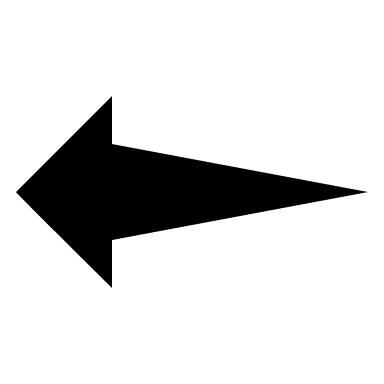 Child Goal Attainment + EISR in Routines
Home
Clinic
Class-room
Outcomes
CC2CC
Structure for the Next Sections
Three most important points
Three things not to do
Tools from the RBM
Needs Assessment
What children and their families really need
3 Most Important Points
Informal supports
Meaningful participation in routines
Family needs
Three Things Not to Do
Concentrate on formal supports
Concern yourself with child results on standardized tests
Assume family needs are secondary
Tools From RBM
Ecomap
Tools From RBM
RBI— WITH FIDELITY
Tools From RBM
RBI Checklist
Service Decision Making
More is not better
3 Most Important Points
One primary or comprehensive service provider
Support family with all child and family needs
Use secondaries as necessary
Three Things Not to Do
Mindlessly pile on services
Restrict yourself to one discipline
Go it alone
Tools From RBM
Joint Home Visit Checklist
Support Provision
Building capacity
3 Most Important Points
Hoosiers Rule
Incidental teaching in routines
Use informal supports
3 Things Not to Do
Give caregivers recommendations… right away
Work directly with the child—NO TOY BAGS
Pile on services
Tools From the RBM
Next-Steps Form
Tools From the RBM
Matrix
Tools From the RBM
Routines-Home Visit Checklist
CC2CC Checklist
Evaluation of What We’re Doing
Some tools for your tool belt
Proximal Outcomes
Family Confidence
Proximal Child Outcomes
Goal Attainment Scale (GAS)
Therapy Goals Information Form (TGIF)
Distal Family Outcomes
Families in Early Intervention Quality of Life (FEIQoL)
Distal Child Outcomes
Measure of Engagement, Independence, and Social Relationships (MEISR)
Take-Home Messages
Find out what children and their families really need
Give families one comprehensive service provider
Build caregiver capacity
Evaluate your effectiveness
Selected References
Boavida, T., Akers, K., McWilliam, R. A., & Jung, L. A. (2015). Rasch analysis of the Routines- Based Interview Implementation Checklist. Infants & Young Children, 28, 237-247. DOI: 10.1097/IYC.0000000000000041.
Jung, L. A., Bradley, K. D., Sampson, S. O., McWilliam, R. A., & Toland, M. D. (2015). Evaluating construct validity and internal consistency of individualized family service plans. Studies in Educational Evaluation 45, 10-16.
McWilliam, R. A. (2016). Metanoia in early intervention: Transformation to a family-centered approach. Revista Latinoamericana de Educación Inclusiva, 10, 155-173.
McWilliam, R. A. (2016). The routines-based model for supporting speech and language. Logopedia, Foniatría y Audiología, 36, 178-184.
Mas, J. M., Giné, C., & McWilliam, R. A. (2016). The adaptation process of families with children with intellectual disabilities in Catalonia. Infants & Young Children, 29, 4.
García-Grau, P, McWilliam, R. A., Martínez-Rico, G., & Grau-Sevilla, M. D. (2017). Factor structure and internal consistency of a Spanish version of the Family Quality of Life (FaQoL). Applied Research in Quality of Life, 13, 385-398. DOI: 10.1007/s11482-017-9530-y.
Valero, R. F., Serrano, A. M., McWilliam, R. A., & Cañadas, M. (2017).  Relación entre empoderamiento familiar y calidad de los servicios de atención temprana (Early intervention quality and family empowerment). Revista de Estudios e Investigación en Psicología y Educación, 11, 317-321.
Morales-Murillo, C. P., McWilliam, R. A., Grau-Sevilla, M. D., & García-Grau, P. (in press). Internal consistency and factor structure of the 3M. Infants & Young Children.
García-Grau, P., McWilliam, R. A., Martínez-Rico, G., & Morales-Murillo, C. P. (2018). Child, family, and early intervention characteristics related to family quality of life in Spain. Journal of Early Intervention. DOI: 0.1177/1053815118803772.
García-Grau, P., Martínez-Rico, G., McWilliam, R. A., & Cañadas M. (in press). Typical and ideal practices in early intervention in Spain during a transformation process of professional practices. Journal of Early Intervention.
Thanks to EIEIO Team
Pau García Grau
Sylvie McDonald
Catalina Morales Murillo
Cami Stevenson
Kimberly Resua Tomeny